Возможности модуля МСОКО как инструмент для оценки качества образования
Талапова Светлана Геннадьевна, 
заместитель директора по УР 
МБОУ «НОШ № 95 г. Челябинска»
ВСОКО: нормативные документы
Федеральный закон от 29 декабря № 273-ФЗ «Об образовании в Российской Федерации»
Ст. 28. Компетенция, права, обязанности и ответственность образовательной организации
п. 3. пп. 10)  осуществление текущего контроля успеваемости и промежуточной аттестации обучающихся, установление их форм, периодичности и порядка проведения;
п. 3. пп. 11) индивидуальный учёт результатов   освоения обучающимися образовательных программ, а также хранение в архивах информации об этих результатах на бумажных и (или) электронных носителях;
п. 3. пп. 13) проведение самообследования, обеспечение функционирования внутренней системы оценки качества образования.

ОО принимает локальные нормативные акты, устанавливающие
…периодичность  и  порядок   текущего контроля успеваемости и
промежуточной аттестации обучающихся (п. 2 ст. 30)
Локальные нормативные акты образовательной организации, регламентирующие ВСОКО
Положение о текущем контроле успеваемости и промежуточной  аттестации обучающихся, установление их форм, периодичности и порядка проведения
Положение об индивидуальном учёте результатов освоения обучающимися основной образовательной программы образовательного учреждения (организации)
Положение об организации самообследования образовательного учреждения (организации)
Положение о внутренней системе оценки качества образования образовательного учреждения
Положение о текущем контроле успеваемости и промежуточной  аттестации обучающихся, установление их форм, периодичности и порядка проведения
Строгое регламентирование :
форм и количества работ текущей аттестации (в начальной школе МООП НОО);
объёма работ текущей и промежуточной аттестации по каждому классу;
в работах текущей и промежуточной аттестации количества заданий из блока «ученик научится» и «ученик получит возможность научиться»;
порядка оценивания работ текущего и промежуточного контроля, в том числе перевода баллов в отметку.
АКТУАЛЬНЫЕ ПРОБЛЕМЫ  ВСОКО
трудоемкость; 
вероятность недостоверности информации; 
возможность получения неактуальной информации вследствие длительности обработки; 
вероятность потери информации в ходе обработки; 
отсутствие автоматизированного перевода аналитических данных в текст для последующей распечатки; 
нет возможности сравнения, сопоставления, так как отсутствует база данных.
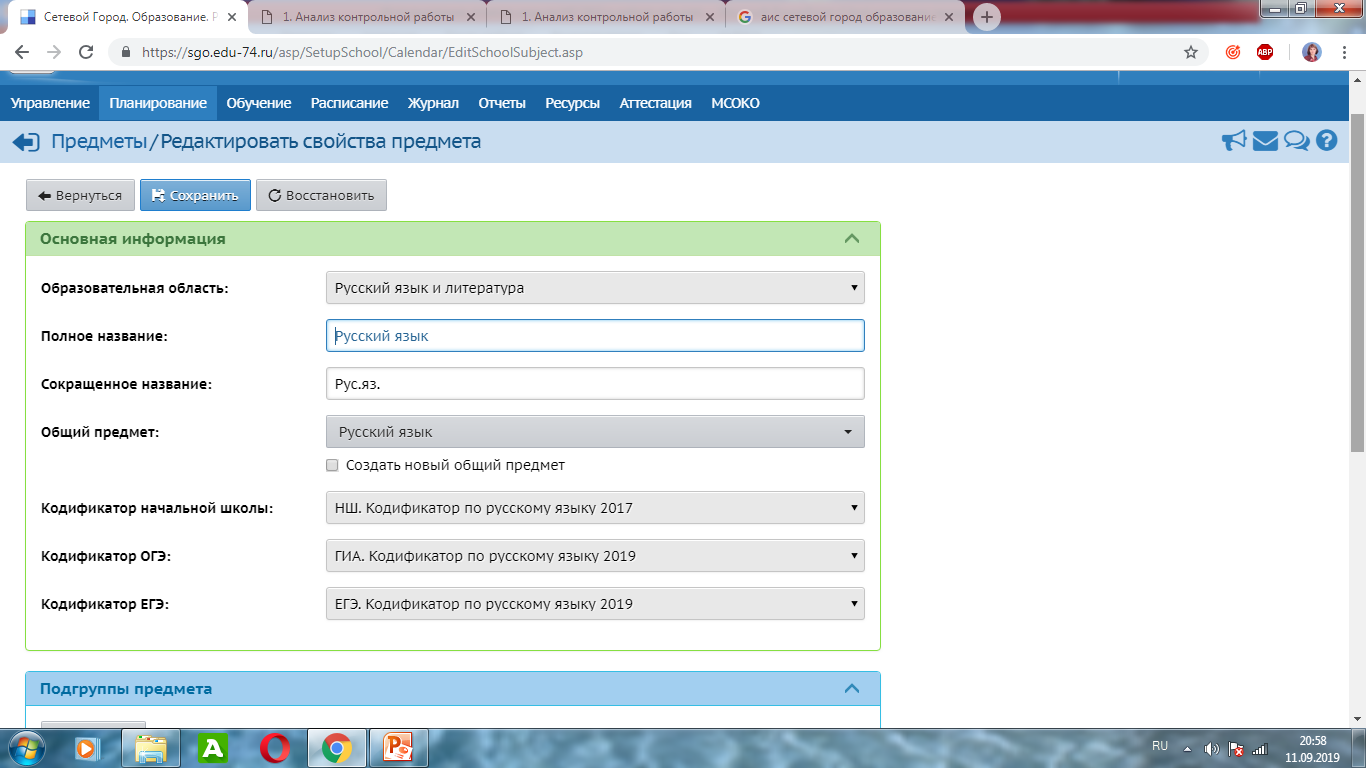 Кодификатор ФИПИ содержит перечень контролируемых элементов содержания (КЭС) по всем предметам, по которым проводится государственная аттестация. 

В МСОКО используется для составления планов контрольных работ, анализа проведенных работ, анализа неусвоенных тем по ученикам.
Использование КЭС обеспечивает:
- проверку уровня достижения учащимися планируемых результатов освоения ООП;
- приведение используемых КИМов к единым требованиям; 
- возможность администрации школы контролировать качество образования в ОО и своевременно выявлять проблемы.
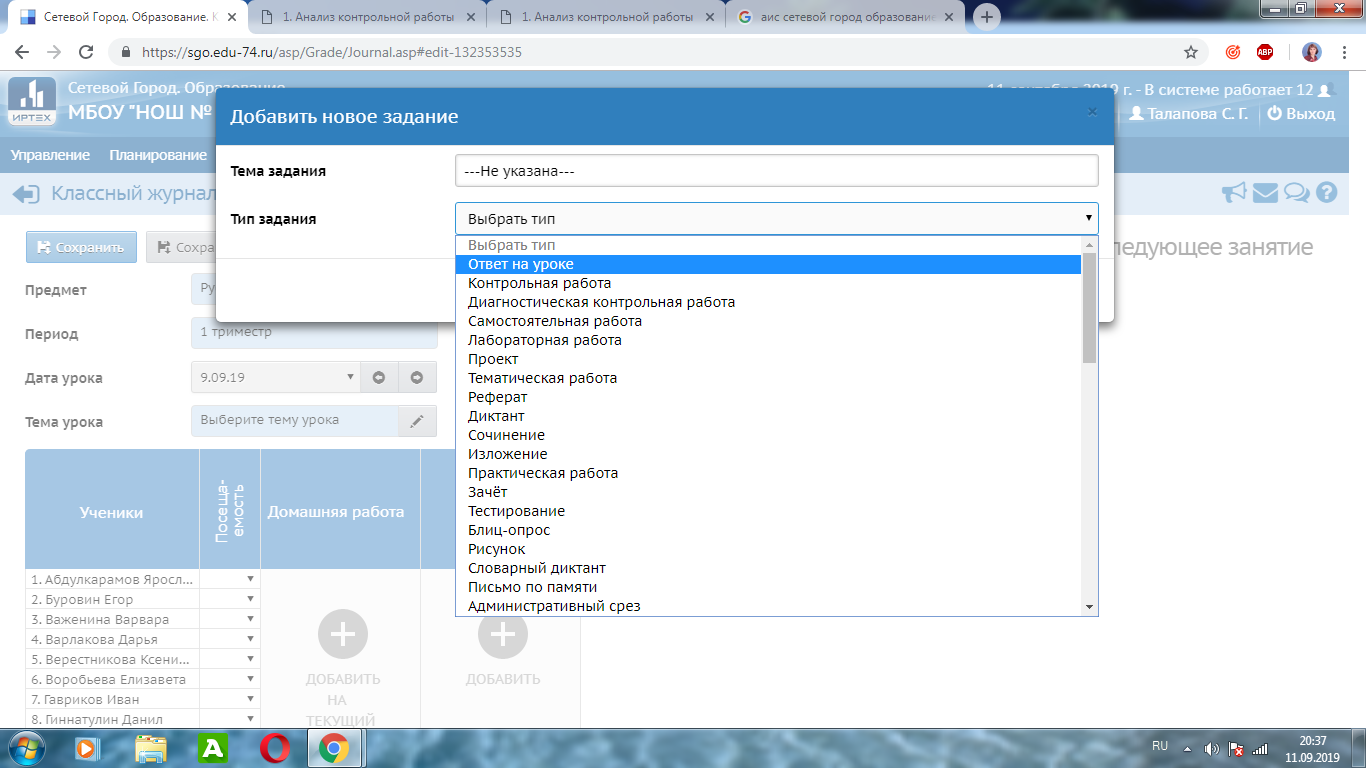 Опыт проведения текущего и промежуточного контроля средствами модуля МСОКО
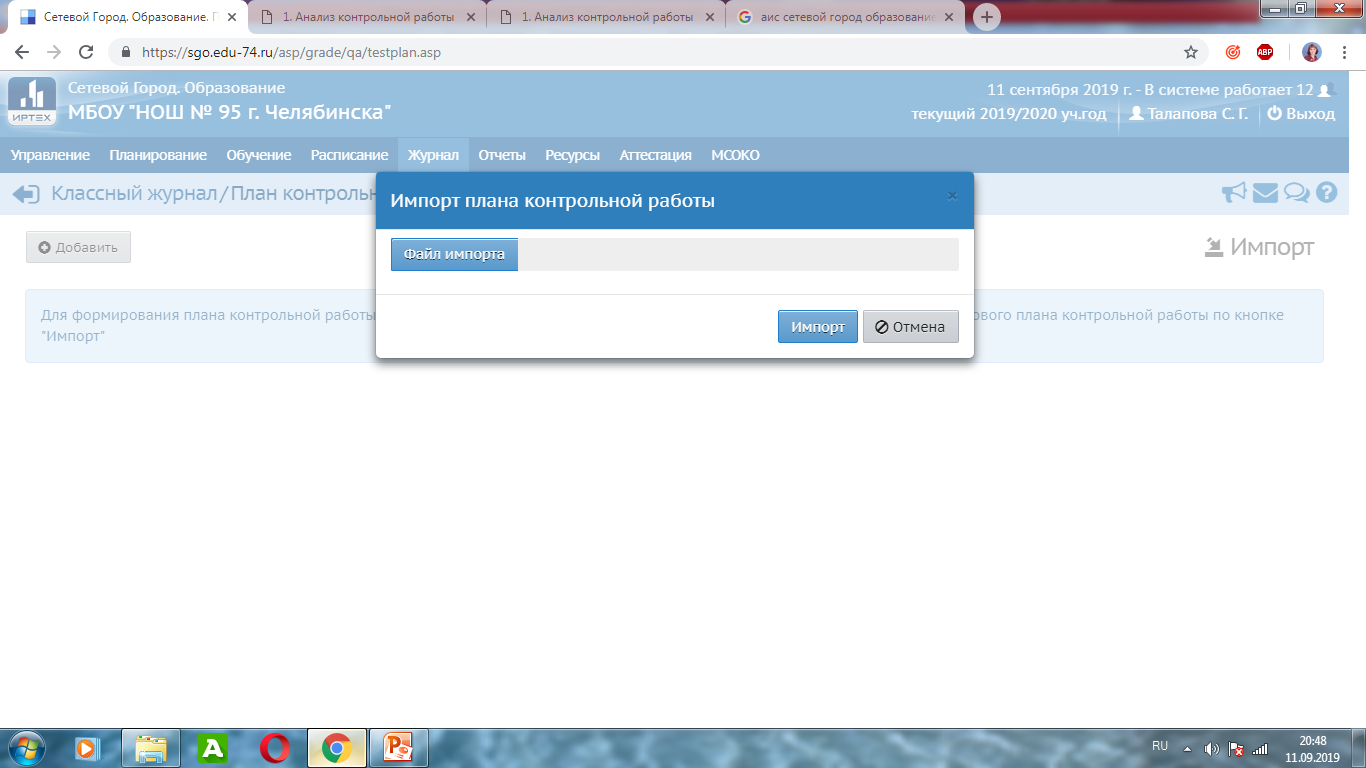 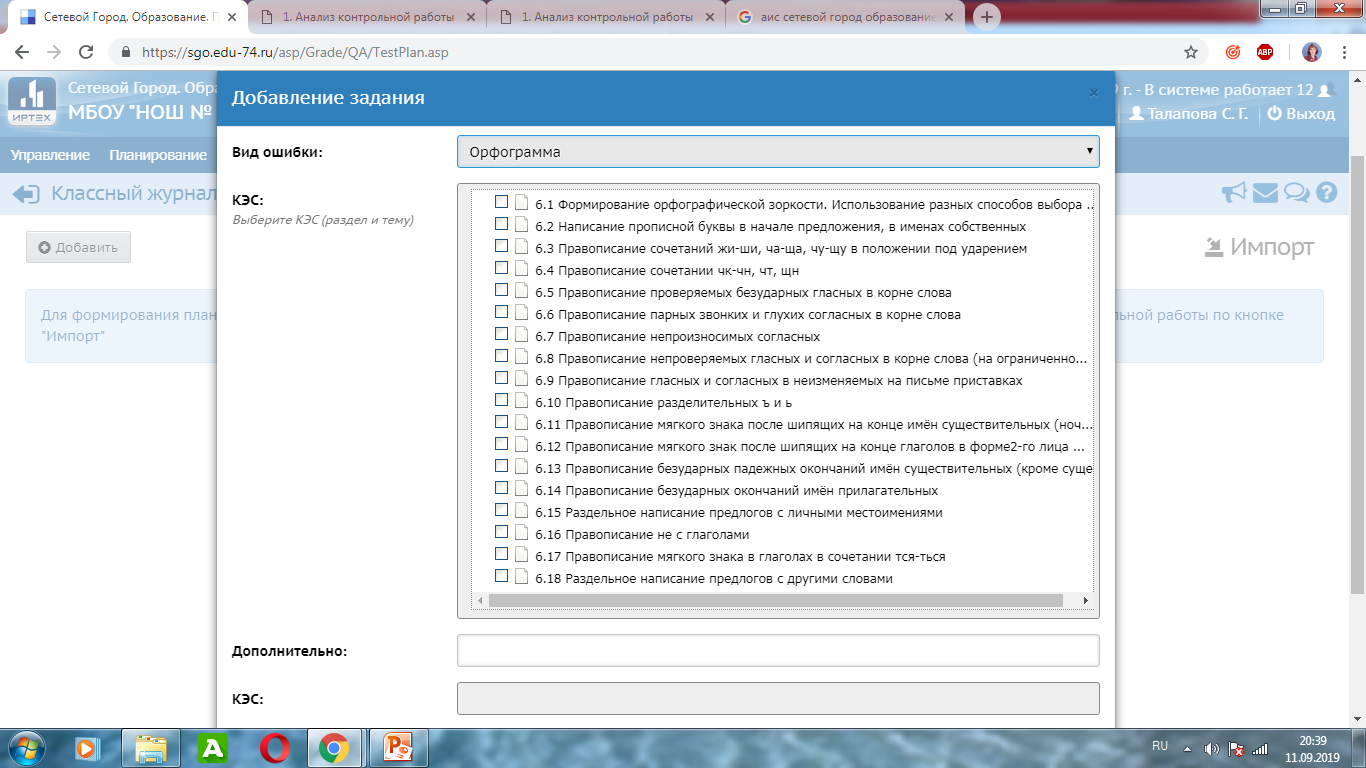 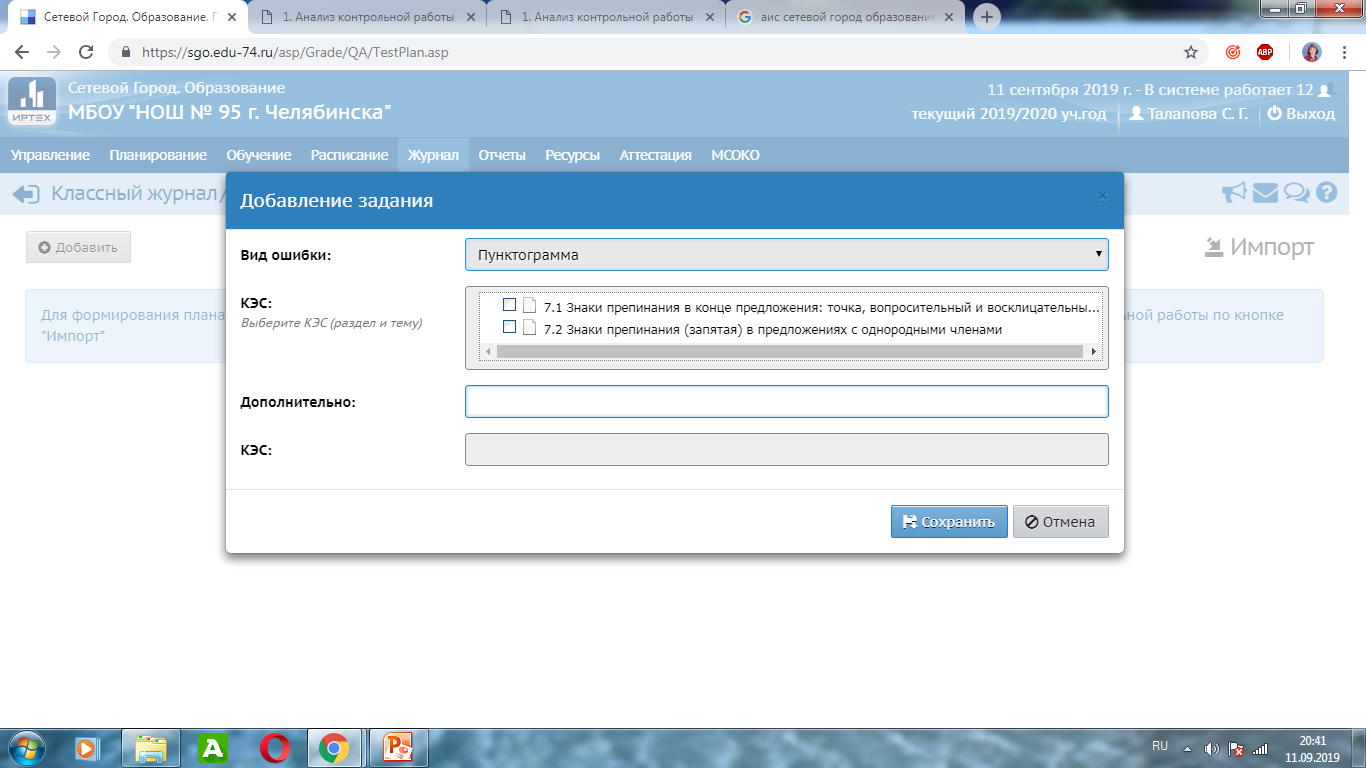 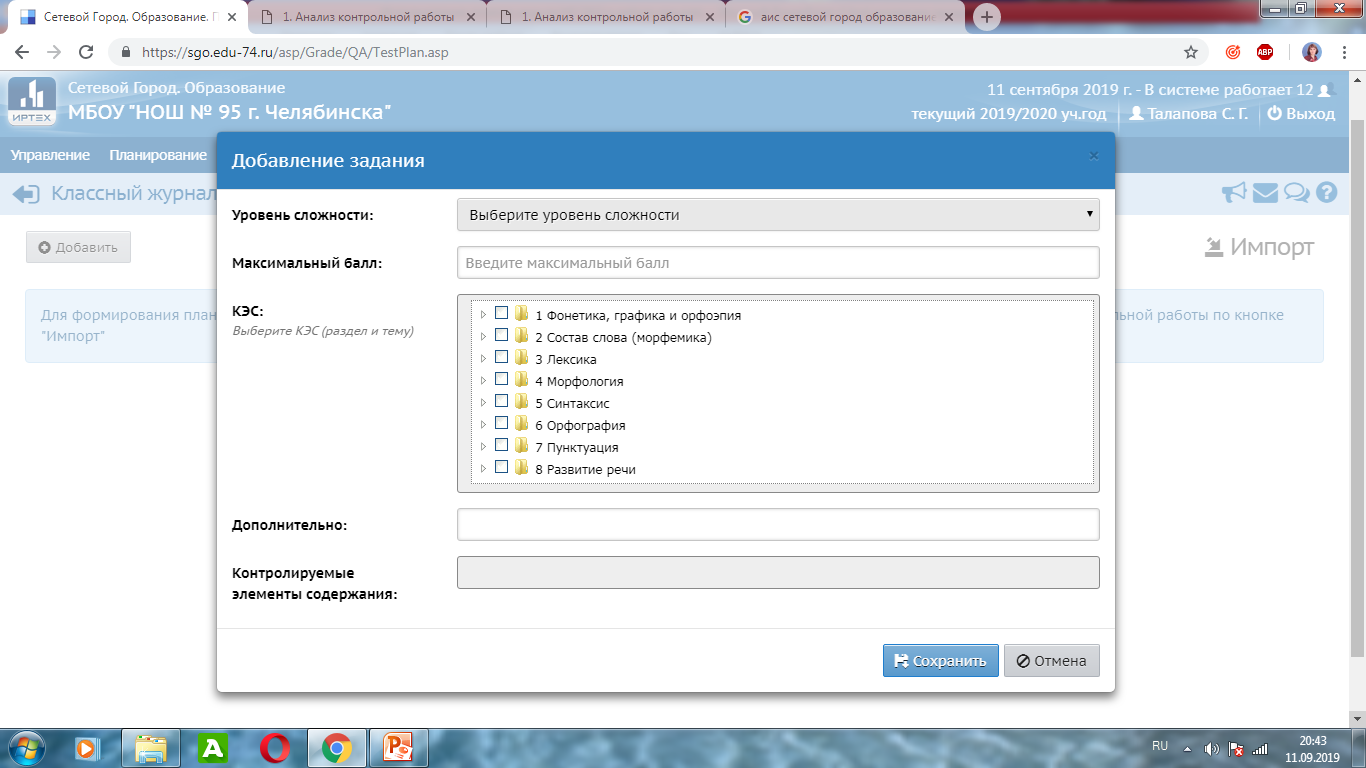 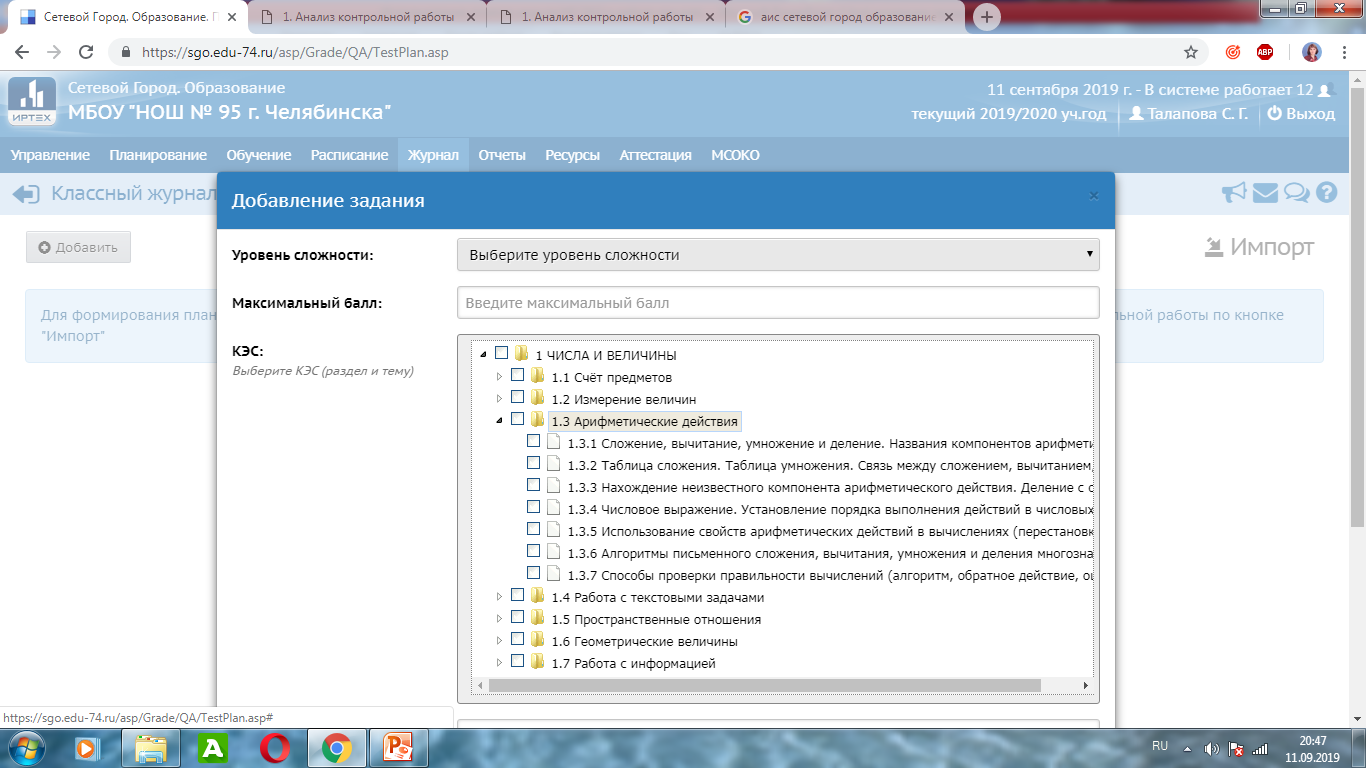 Опыт проведения текущего и промежуточного контроля средствами модуля МСОКО
Количество заданий стандартизированной контрольной работы
– задания базового уровня сложности из блока «обучающийся научится составляют 75%  работы;
– задания повышенного уровня сложности из блока «обучающийся получит возможность научиться» составляют 25%  работы;
	Максимальное количество баллов в стандартизированной работе также пропорционально уровням сложности: 75% за задания «обучающийся научится» и 25% за задания из блока «обучающийся получит возможность научиться»:
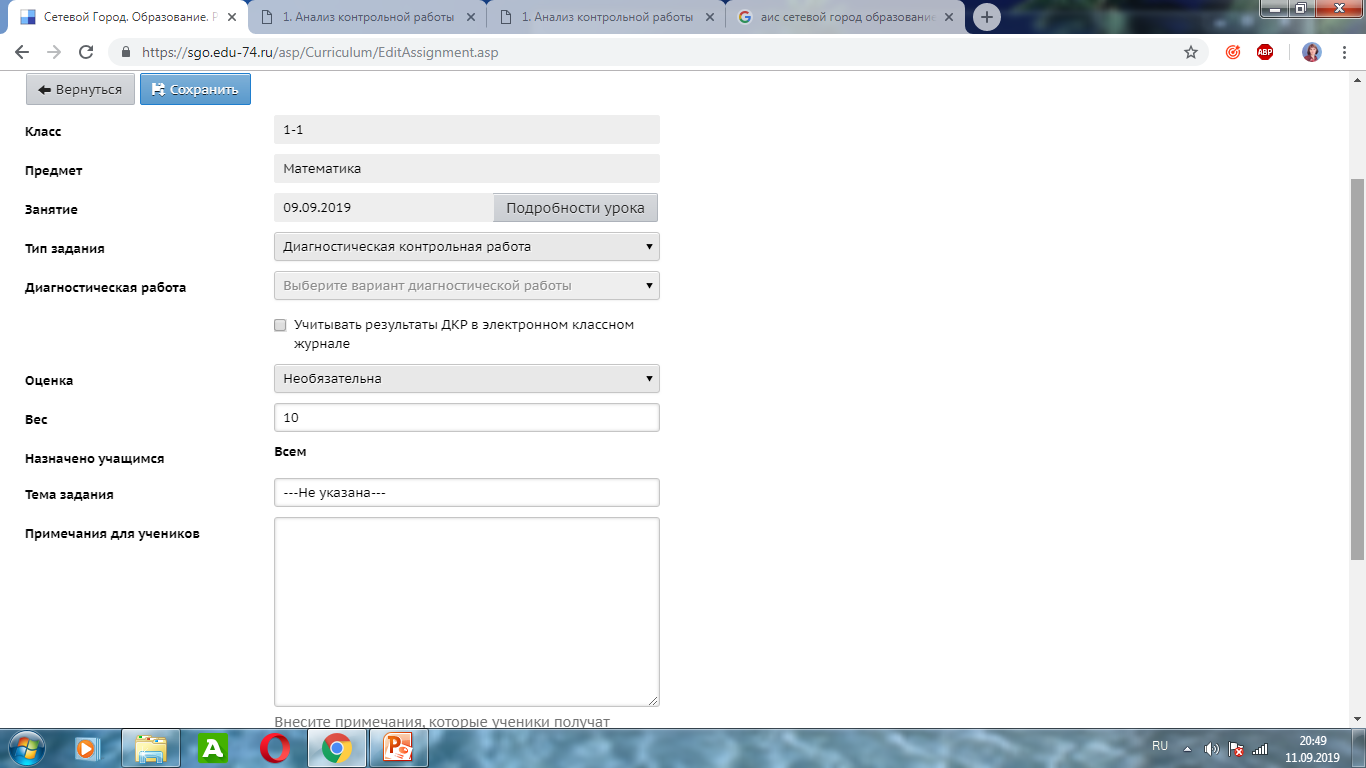 По результатам заполненного протокола получается Анализ
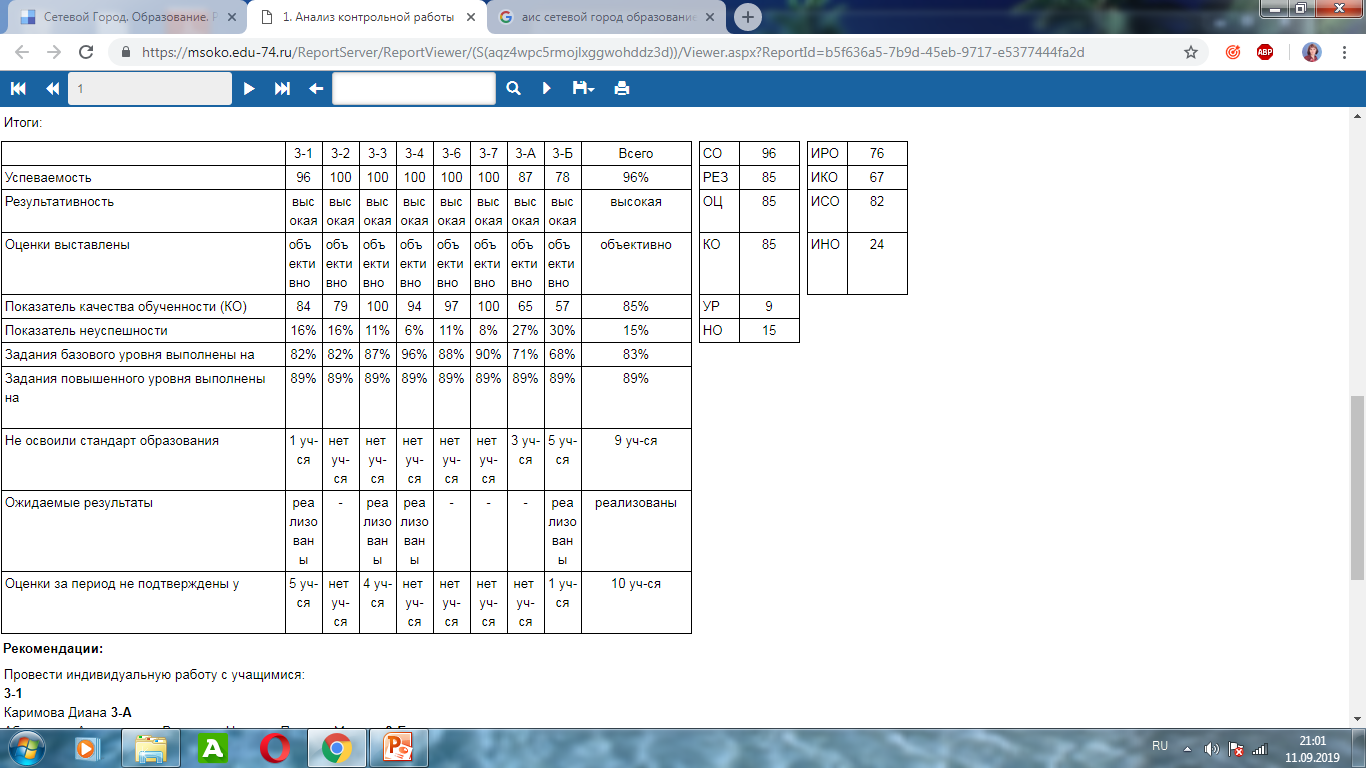 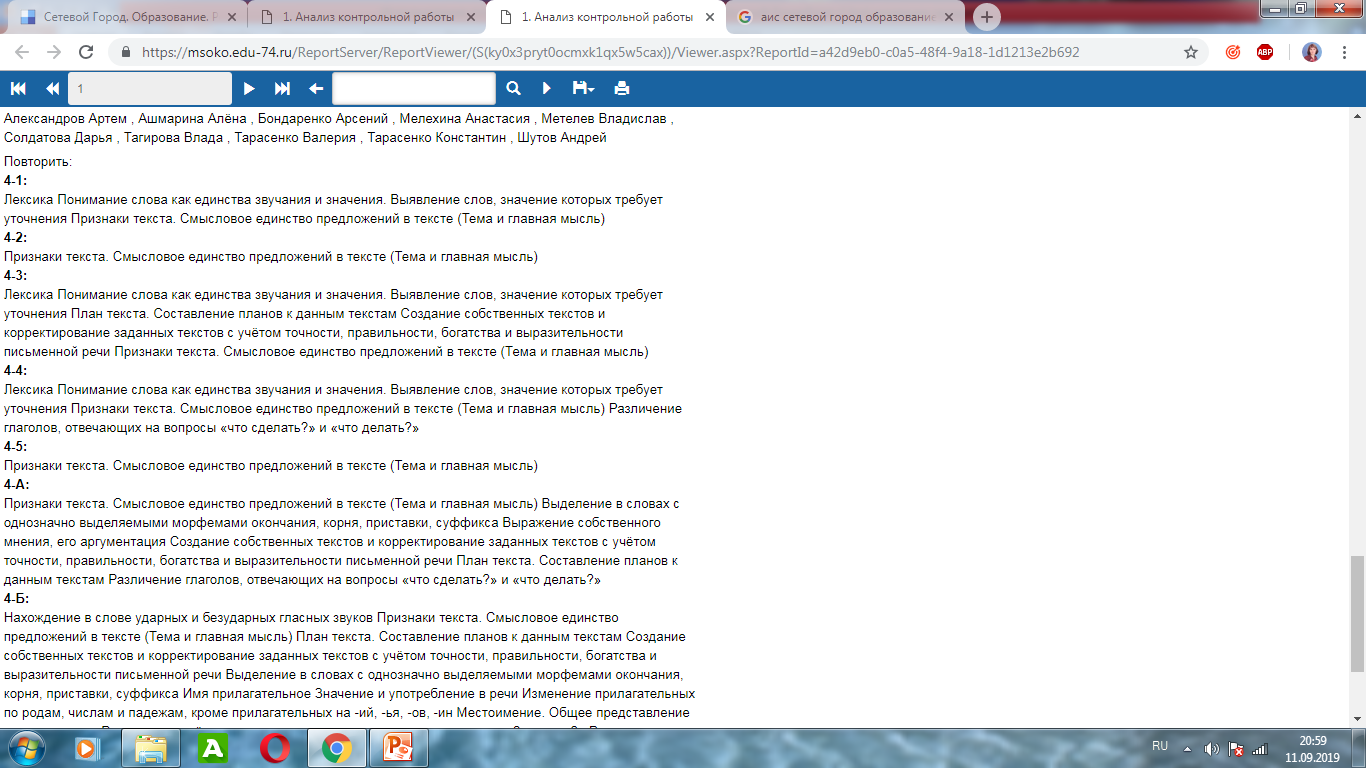 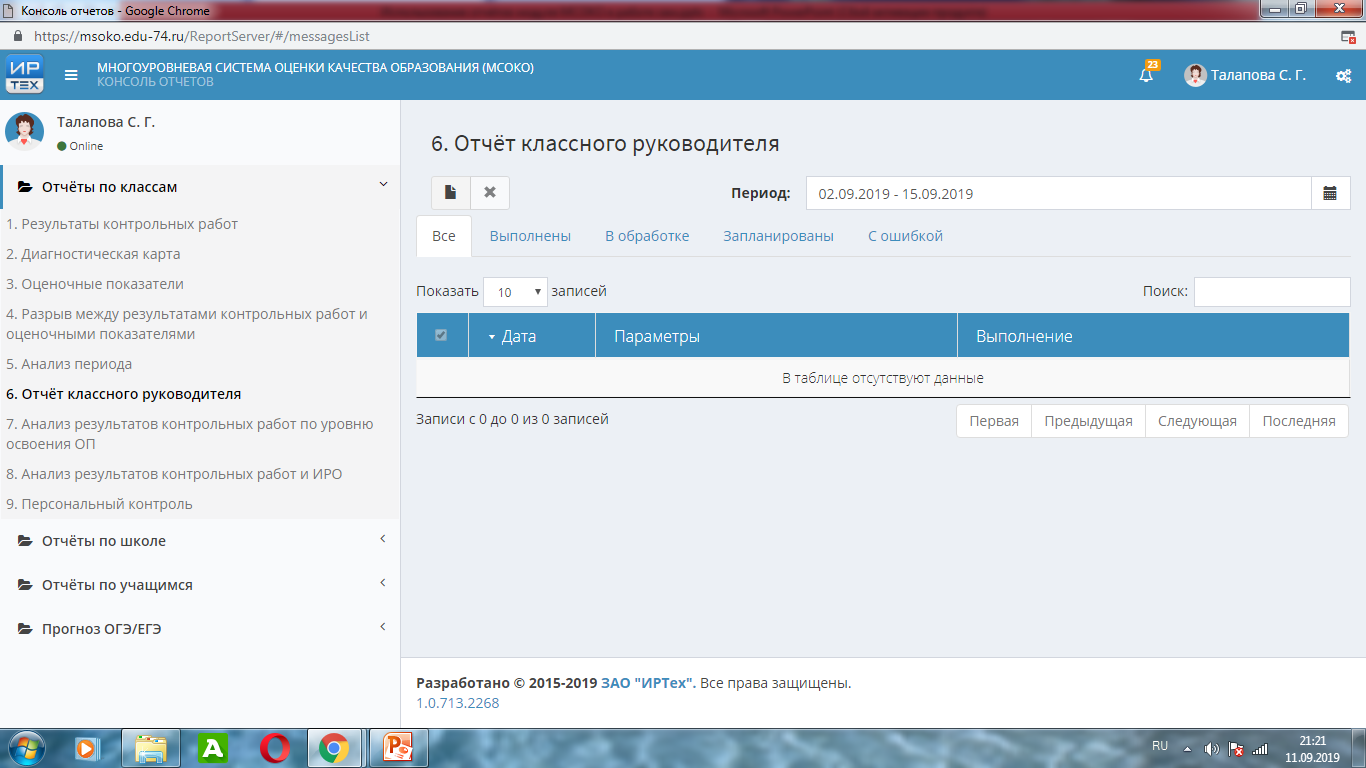 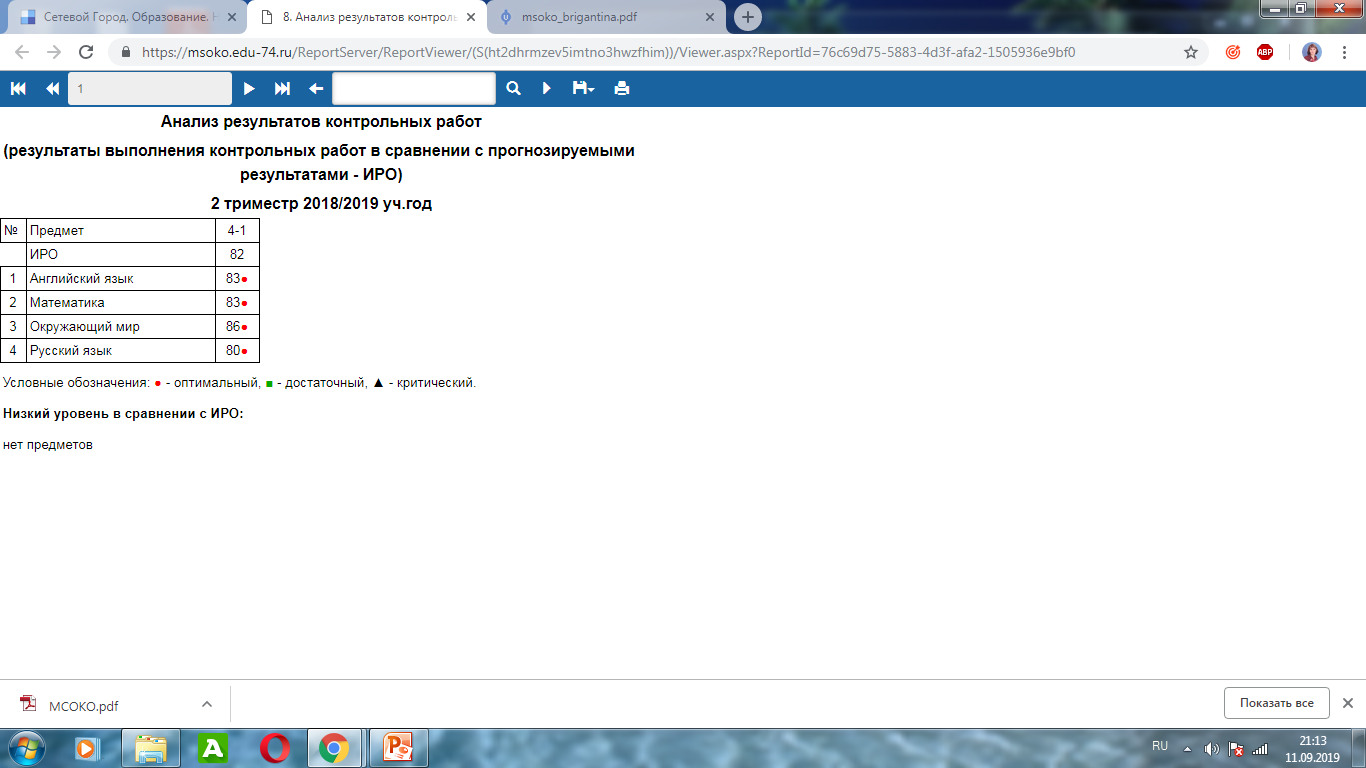 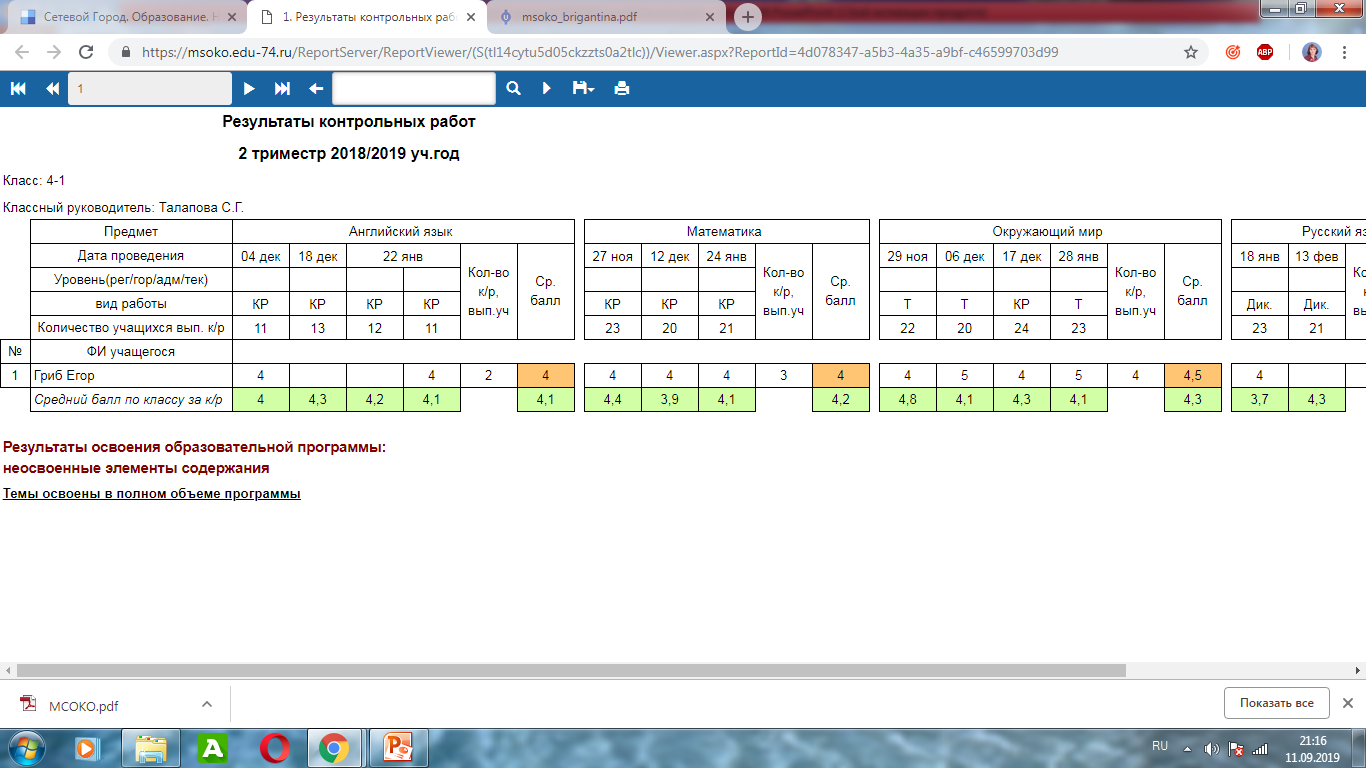 Модулем формируются индивидуальные результаты каждого обучающегося по результатам выполнения контрольных работ
Математическая модель качества образования
РЕЗ > ИРО
ОЦ = РЕЗ
КО > ИКО
СО = 100%
УР > 0%
НО < ИНО
ИРО + ИНО = 100%
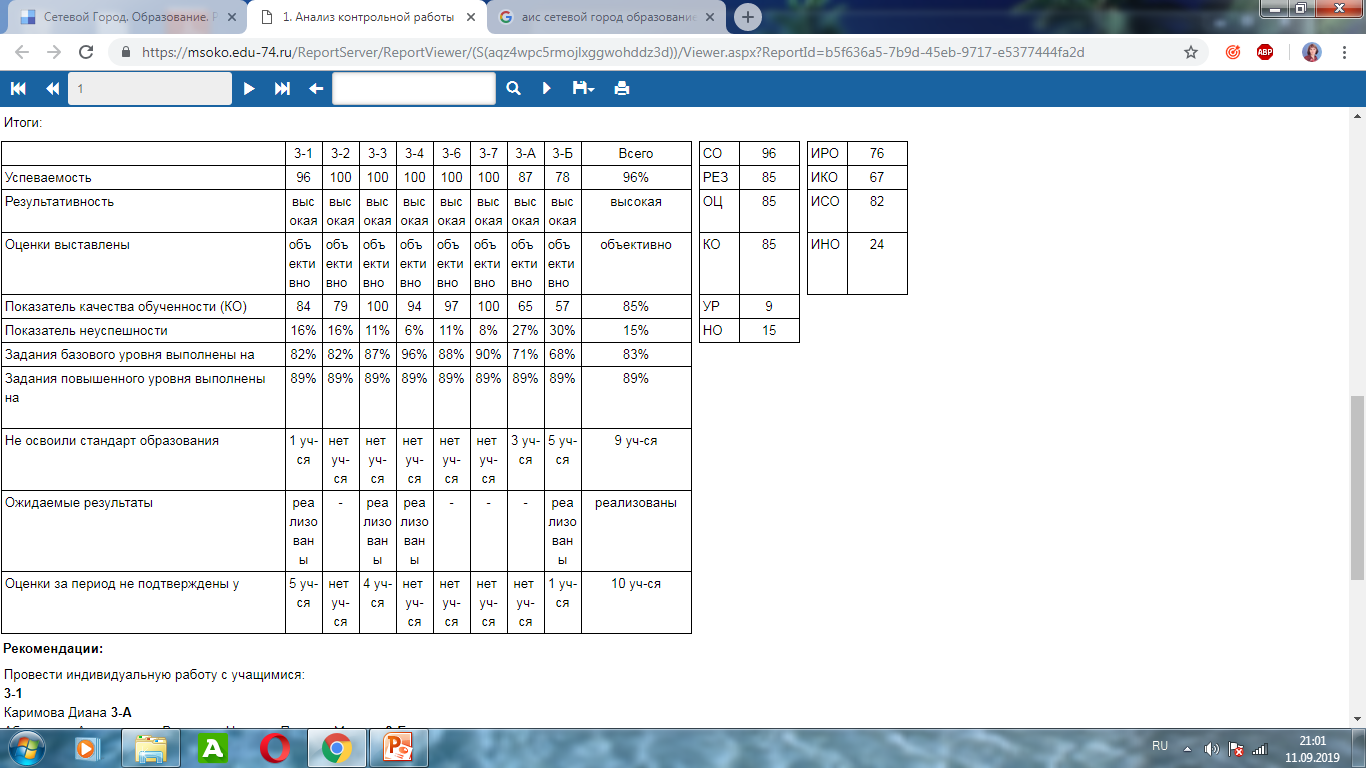 Количественные признаки качества образования
РЕЗ >/= ИРО (или РЕЗ < ИРО, но не более 10%)
ОЦ = РЕЗ (разница в показателях не более 10%)
СО >/= ИСО (разница в показателях не более 10%)
НО </= ИНО
Опыт проведения текущего и промежуточного контроля средствами модуля МСОКО
анализ диагностических работ по протоколам, разработанным в соответствии с ФГОС; 
формирование отчетов об уровне индивидуальных учебных достижений обучающихся, о результатах освоения образовательной программы в каждом классе и школе в целом; 
выявление проблемных компонентов, влияющих на качество образования, учет динамики их проявления
Использование модуля МСОКО в обеспечении преемственности уровней образования
Преемственность дошкольного и начального общего образования - стартовые диагностические работы (муниципальные работы, доступ к архивам);
- Преемственность начального и основного общего образования (информация для педагогов при переходе в 5 класс, входная диагностика по КЭС НОО, сравнение личных достижений обучающихся на протяжении всего обучения).
Использование модуля МСОКО обеспечивает:
-  своевременное выявление проблем в достижении предметных результатов; 
- отслеживание динамики возникающих проблем;
прогнозирование результатов реализации образовательного процесса.
Типовые управленческие решения
1. Обобщение положительного опыта педагогов и отслеживание индивидуальных достижений педагогов; 
2. Корректировка деятельности методической работы в школе;
 3. Определение актуальных проблем для изучения на методических объединениях;
4. Корректировка плана ВСОКО (персональный, классно-обобщающий контроль, повторная проверочная работа,...) и ООП (в части рабочих программ педагогов и приложений КИМов);
Прогноз повышения качества образования
Успеваемость по школе составила 100,00%.Необходимо провести индивидуальную работу с учащимися, имеющими одну двойку: нет уч-ся 
Количество учащихся успевающих на "5" 4,90%. Прогноз 8,50%.
Количество учащихся, успевающих на "4" и "5" 58,60%. Прогноз 66,40%.Резерв в индивидуальной работе с учащимися, имеющими одну "тройку" по какому-либо предмету:
Прогноз повышения качества предметных результатов обучения. Повысить показатели по предметам, в которых наблюдается низкий уровень освоения ОП:
Необходимо ликвидировать разрыв между оценочным показателем и результатами контрольных работ
                 Математика 10(13%). Окружающий мир 9(11%) и т.д.
Провести индивидуальную работу с учащимися, не освоившими предметные результаты обучения (по рез. К/р)
Спасибо за внимание!